«Әлихан Бөкейхан атындағы гимназиясы» КММ         «ЖАС МАМАНМЕН  ЖҰМЫС» клубының жұмысы бойынша « ЖАС МАМАН – ЖАҢА КҮШ» тақырыбында тәжірибелік ой бөлісу / 2022 жыл, тамыз/
ҚАБЫЛДАНУЫ, САПАЛЫҚ ҚҰРАМЫ
39 /12,8%
2019 - 5
39/20,5%
2018 - 8
39/12,8%
 2020 - 5
49 /8,1%
2021 -4
53/15%
2022 -8, педагог-модератор-2, магистр-1
Әр оқу жылы жас мамандар бойынша ақпараттық-танымдық құрал шығып тұрады.
“Инновациялық мектептердегі ғылыми-әдістемелік жұмыс жүйесі – білім сапасын көтерудің негізі” тақырыбында семинар-тренинг арқылы жас 
          мамандарды үйрету семинарлар дәстүрлі түрде жүргізіліп
Ағылшын тілі  1-4 сыныптарға арналған  “ҚМЖ жинақтары”  шығарылды.
“Ұмытылған ұлттық тағамдар” авторлық бағдарлама дайындалуда.
“Әдістемелік маркетинг” мұғалімдердің зерттеу тақырыптары бойынша  базасы құрылды.
2 мұғалім облыстық,  4 мұғалім республикалық кәсіби байқауға мақала , ашық сабақ жоспары,  БЖБ, ТЖБ  жинақтарын ұсынып сертификат алды.
3 ғылшын тілі мұғалімі халықаралық “TRIADA” олимпиадасына қатысын  ІІІ орын дипломы, сертификат алды.
«Digital day» инновациялық тәжірибемен бөлісу» айдарымен өтілген облыстық ZOOM конференцияға «Жастар-STAR» тақырыбындағы жас информатиктерге арналған олимпиадаға М.М.Абдиров қатысып сертификатталды, оқушысы ІІІ орынға ие болды.
“Үштіліді білім беру”  желілік мектептер арасына ашық сабақтар беріп, тәжірибесімен бөлісті.
53
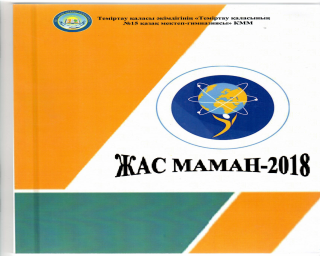 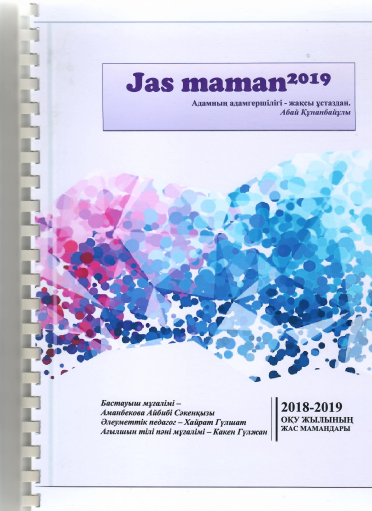 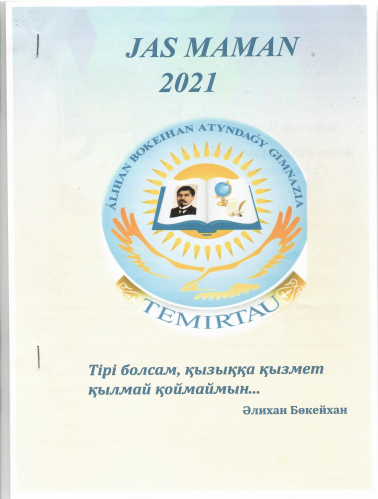 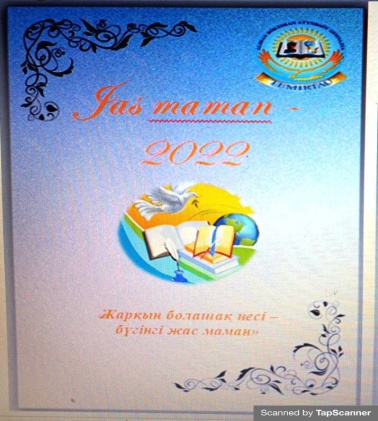 53/12
22,6%
ЖҰМЫС ТӘСІЛІ – Will vs Skill – мұғалімнің ерік жігерімен жұмыстау-  «Төрттік жүйе»
БҮГІНГІ ЖАС – ЕРТЕҢГІ КӘСІБИ МАМАН
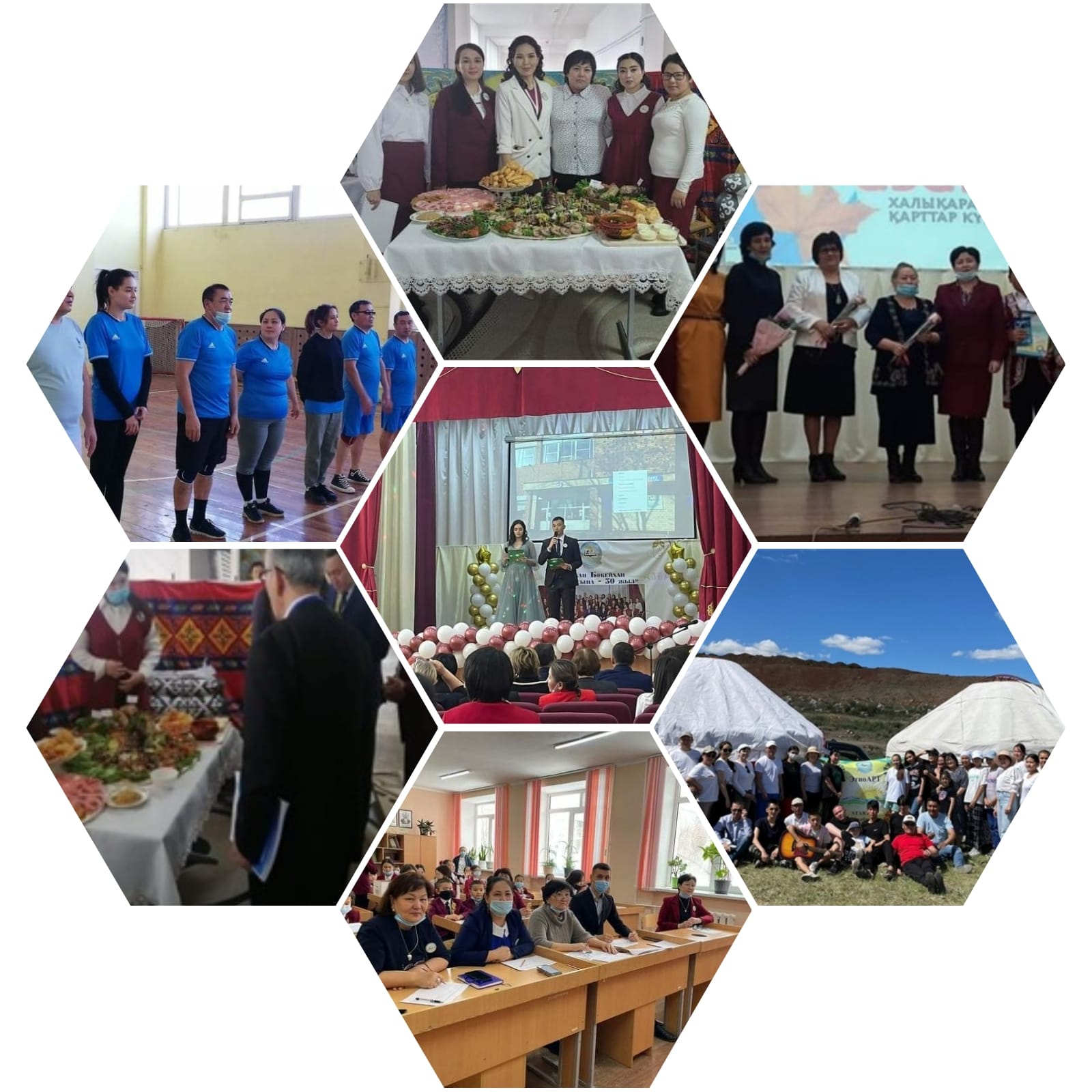 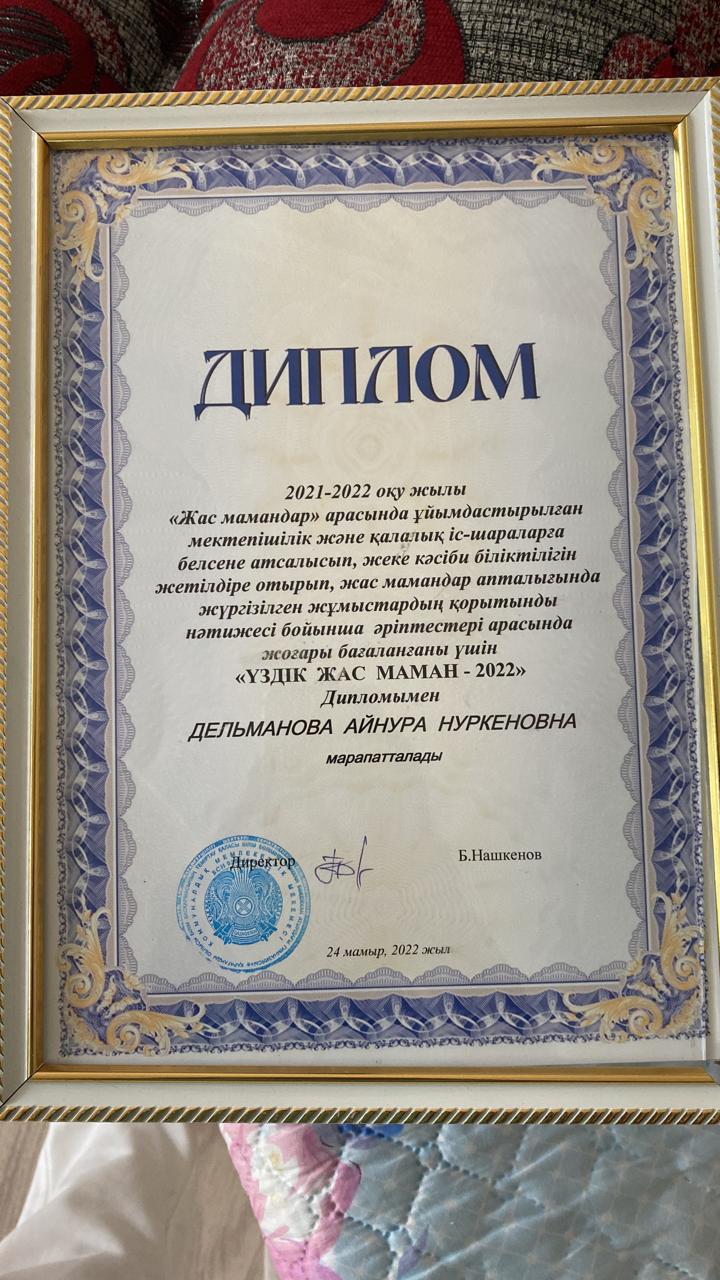 “Үздік жас маман -  2022”
БІЛІМ САПАСЫНА ДИНАМИКАЛЫҚ МОНИТОРИНГІ
Жас мамандар қатысқан жұмыстар:
1.Жекелеген пән мұғалімдері орташа деңгейдегі  оқушылармен мақсатты бағдарлама құрып жұмыс жүргізді.
2. “Күзгі мектеп” бойынша  арнайы меңгерілуі қиын тақырыптармен воркшоптарға қатысты, мектепішілік негізгі 11 пәннен  воркшоп өткізілді.
3.Lesson Study тәсілімен  ашық сабақ өткізуге 4 мұғалім қатысты.
4.Мұғалімдердің  “Әдістемелік маркетингі” өнімін шығаруға дағдыланды.
5.1-4 сыныптар бойынша ағылшын тілінен “ҚМЖ жинағы” шығарылды, 
6.БТС 3-тоқсаннан енгізілді, тест тапсырмаларын көп нұсқамен  пән мұғалімдері дайындауда.
7. “Үздік жас маман-2022” қалалық сайысқа 1 мұғалім қатысты.
Қосымша бағдарламалар арқылы функционалдық сауаттылықты көтеру
ҚОСЫМША ОҚЫТУ  (курстар мен үйірмелер)
«Шахмат», «Волейбол», «Футбол», «Тоғызқұмалақ » (дене шынықтыру пәні мұғалімдері);
«Көркем жазу» (бастауыш сынып)
«Интеллектум», «Робототехника» (информатика) ;
«Өлкетану» (жаратылыстану)
«Әлихантану», «Музейтану » (тарих,қоғамдық  пәндер)
«Параграфтан эссеге дейін» (қазақ тілі мен әдебиеті)
«Язык в сферах общения» (орыс тілі мен әдебиеті)
«Practical English» (шетел тілі)
«Логикалық есептер», «Жас математик» ( математика)
«Қызықты физика» (физика)
«Химиялық есептер» (химия)
ЖАС МАМАНДАРДЫҢ ҚОЛДАНЫСТАҒЫ  
IT- ӘДІСТЕРІ:
Google формат;
Google slide, 
Power Point,
VivoVideo
Excell, Word;
 Mind Map, 
Padlet board,
 Kahoot, PiliAAp
ОҚУ  және ОҚЫТУ ҮРДІСІНДЕГІ 
 НЕГІЗГІ КӨРСЕТКІШ – НӘТИЖЕ
Пән олимпиадасы мен ғылыми жобалар, спорт, өнер бойынша жүлделі орындар
Түрлі деңгейлік  кәсіби сайыстар бойынша нәтижесі:
Мұғалімдер жетістігі
Оқушылар жетістігі
МЕКТЕПТЕ  ЖҮЗЕГЕ  АСЫРЫЛЫП  ЖАТҚАН  ЖОБАЛАРҒА ЖАС МАМАНДАРДЫҢ ҚАТЫСУЫ/Ұлттық құндылықтарға негіздеп білім беру/
МЕКТЕПІШІДІКЖОБА
МАҚСАТЫ: қоғамдық-гуманитарлық бағытта  ұлттық құндылықтарға негіздеп білім беруде, білім алушыларды оқытып-тәрбиелеуге жас мамандардың кәсіби үлесін арттыру.
KazGim-дебат
 қозғалысы
PBL- жобаға негіздеп
 оқыту
МЕНІҢ  -  ЕРТЕҢІМ
ОБЛЫСТЫҚ   ЖОБАЛАР
LESSON STUDY
ЭтноАрт
-Start-Up
ӘЛСІЗ  ЖАҚТАРЫМЫЗ:

1. Қабылданған жас мамандардың методағдысын (metoskills) қалыптастыруға тәлімгер тарапынан толық көңіл аудару;

2.Кәсіби cайыстарға қатысу жұмыстары жеткіліксіз;

3.Білім сапасы салыстырмалы түрде төмендеуде, 2-3 жылға дейін аз жүктеме беру.

4.Олимпиада, ғылыми жоба  көрсеткіші облыстық, республикалық деңгейде аз.
ШЕШУ ЖОЛДАРЫ: 
1. 
Жоғары оқу орындары және колледждермен өзара байланысты нығайту.
 «МАМАНДАР ЖӘРМЕҢКЕСІНЕ» қатысу арқылы  ер мұғалімдерді жұмысқа тарту,
      оларды тұрақтану үшін жағдай жасау, тәлімгерлер 
2.
Менторлық, тәлімгерлік  жұмыстар арқылы «Бір – бірін үйрету» қағидасымен 
     жұмыстау;
 «Әлихан мектептері Альянсы » «Тұлғатану орталығы»,  университет, коллеждер мен және жетекші мектептермен өзара  әріптестік қатынасты нығайту,жас мамандарды ұйымдастыру жұмыстарына тарту
3.
Мектепішілік   бақылауды нығайту;
PBL  жобасы, Lesson Study  тәсілі  бойынша  ашық сабақтар, апталықтар ұйымдастыру арқылы оқушылардың функционалдық сауаттылығын жетілдіру арқылы жас мамандардың жеке білімін шыңдау;
 “Үлгермеушілермен” мақсатқа бағытталған бағдарлама құрып жұмыстау.
БИЛ тәжірибесін енгізу арқылы оқушылардан БТС(білім сынағын алу) ай сайын мониторингісін  шығарып қалыптастыру.
4.
Олимпиадаға әр пәннен қосымша оқыту бағдарламамен дайындау, мектептермен өзара серіктестік құрып жұмыстауда жас мамандарды қатыстырып отыру.